Zorg- en begeleidingstrajecten
WMO, WLZ EN ZVW
Els is gescheiden. Ze heeft 2 kinderen die voornamelijk bij haar wonen.
Els maakt zich zorgen om haar beide jongens, nu 4 en 6 jaar oud. Ze wordt
bijna elke week wel een keer op de basisschool aangesproken op gedrag
van haar kinderen. Ze zijn druk, hebben vaak ruzie en gaan dan slaan, ze
kunnen zich maar een paar minuten concentreren. Thuis is het niet anders. 
Els loopt op haar laatste benen en besluit naar de inloopochtend in het 
buurthuis te gaan. Jij werkt daar als begeleider. Wat raad je haar aan?
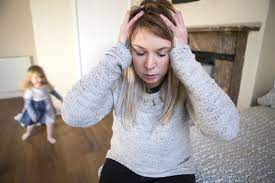 Deze les:
Leer je waarvoor je kunt aankloppen bij de WMO, de WLZ, de ZvW
Leer je hoe deze procedures globaal lopen
Opdracht:
Schrijf op wat jij hier allemaal over zou willen weten……
Bewaar deze vragen goed. Je hebt ze nodig bij de evaluatie.
WMO
Taken en verantwoordelijkheden van gemeenten tav WMO:

Leefbaarheid en sociale samenhang bevorderen
Mantelzorgers en vrijwilligers ondersteunen
Het bevorderen van mensen met een beperking of psychisch probleem om deel te nemen aan de samenleving
Maatschappelijke opvang aanbieden
Openbare geestelijke gezondheidszorg bevorderen
Informatie, advies en cliëntondersteuning geven
Verslavingsbeleid bevorderen
Jeugdigen met problemen preventief ondersteunen
WMO
= Wet Maatschappelijke Ondersteuning

*	Gemeenten hebben de opdracht om mensen die niet op eigen
     	kracht zelfredzaam te zijn te ondersteunen zolang zij thuis wonen.

*	Hieronder valt ook de ondersteuning voor jongeren tot 18 jaar
	die onder de Jeugdwet vallen. Er is een groot verschil in regelgeving
	voor 18min en 18plus. Daarom vaak aparte loketten bij de gemeente

*	Gemeenten hebben dit georganiseerd zo dicht mogelijk bij de mensen. 
    	Hiervoor zijn vaak wijkteams ingericht, waar maatschappelijk werkers en
     	WMO consulenten werken.

*	Soms heeft de gemeente aparte organisaties als onderaannemer om de WMO vorm
	te geven, bijv. Welstad.

Gemeentes hebben contracten met bepaalde zorgverleners bij wie zij hulp willen inkopen.
Wil je iets anders? Dan komt het Persoonsgebonden Budget om de hoek kijken
Persoonsgebonden Budget
*	Als je zelf een hulpverlener in wilt huren, die bijv. geen contract 	heeft bij de gemeente (geen ZIN = Zorg in Natura)
*	Niet aan te vragen: Bij kortdurende hulp en als mensen niet 	bekwaam genoeg zijn om dit administratief uit te voeren.
Er moet duidelijk gemotiveerd worden waarom een pgb voor jouw kind wenselijk is en zorg in natura niet past.
De gemeente beoordeelt de kwaliteit van de ingekochte zorg, diensten, hulpmiddelen en voorzieningen.
Er kunnen extra regels gelden voor de hulp die je kind krijgt van familie, vrienden en kennissen, bijvoorbeeld goedkoper, of het mag niet
19 euro per maand voor 18 plus aanvraag, gratis voor jeugdhulp via WMO
WLZ
= Wet Langdurige Zorg

Voor mensen die 24 uur per dag intensieve begeleiding nodig hebben
Denk aan verblijf in een instelling, maar ook zorg thuis
Vanuit deze pot worden ook hulpmiddelen en vervoer bekostigd (net als WMO,
     alleen hier als de cliënt in een instelling woont)
Zorgverzekeringswet
Iedereen in Nederland is verplicht een basisverzekering af te sluiten
Van daaruit heeft iedereen in Nederland recht op basiszorg
Deze psychische hulp en behandeling valt onder de Zorgverzekeringswet:

Lichte psychische hulp bij de huisarts of praktijkondersteuner GGZ.
Basis GGZ (bij lichte of matige klachten), bijvoorbeeld gesprekken met een psycholoog.
Gespecialiseerde GGZ (bij zwaardere problemen), bijvoorbeeld behandeling door een psychiater. 
Opname met behandeling in een GGZ-instelling: de zorgverzekering vergoedt de eerste drie jaar van de opname.
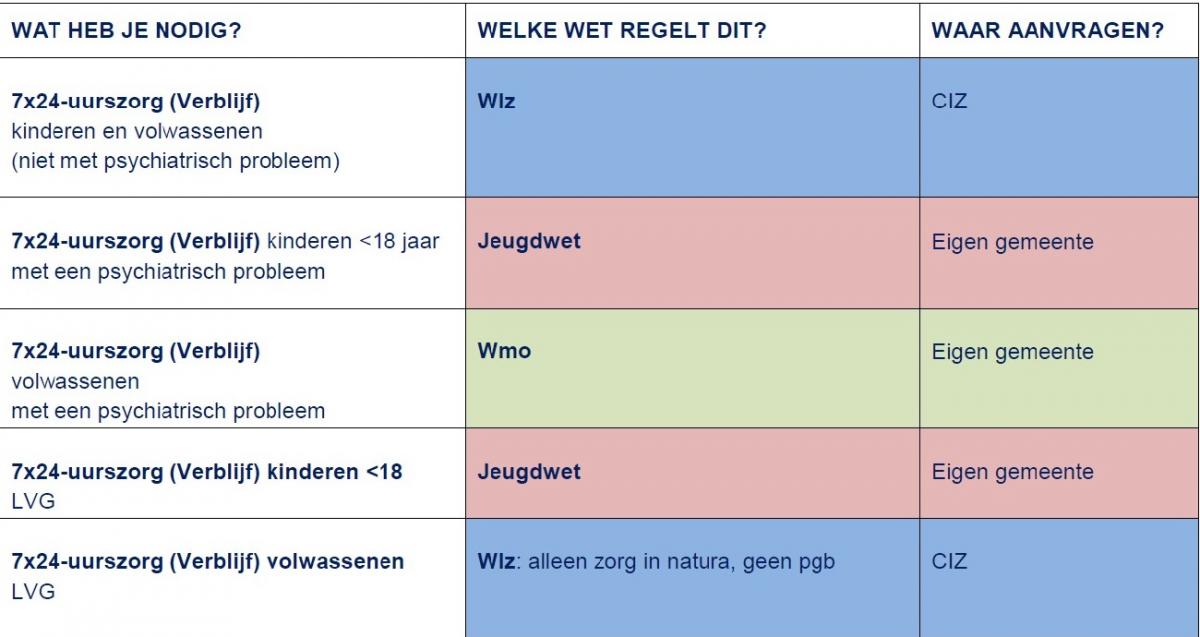 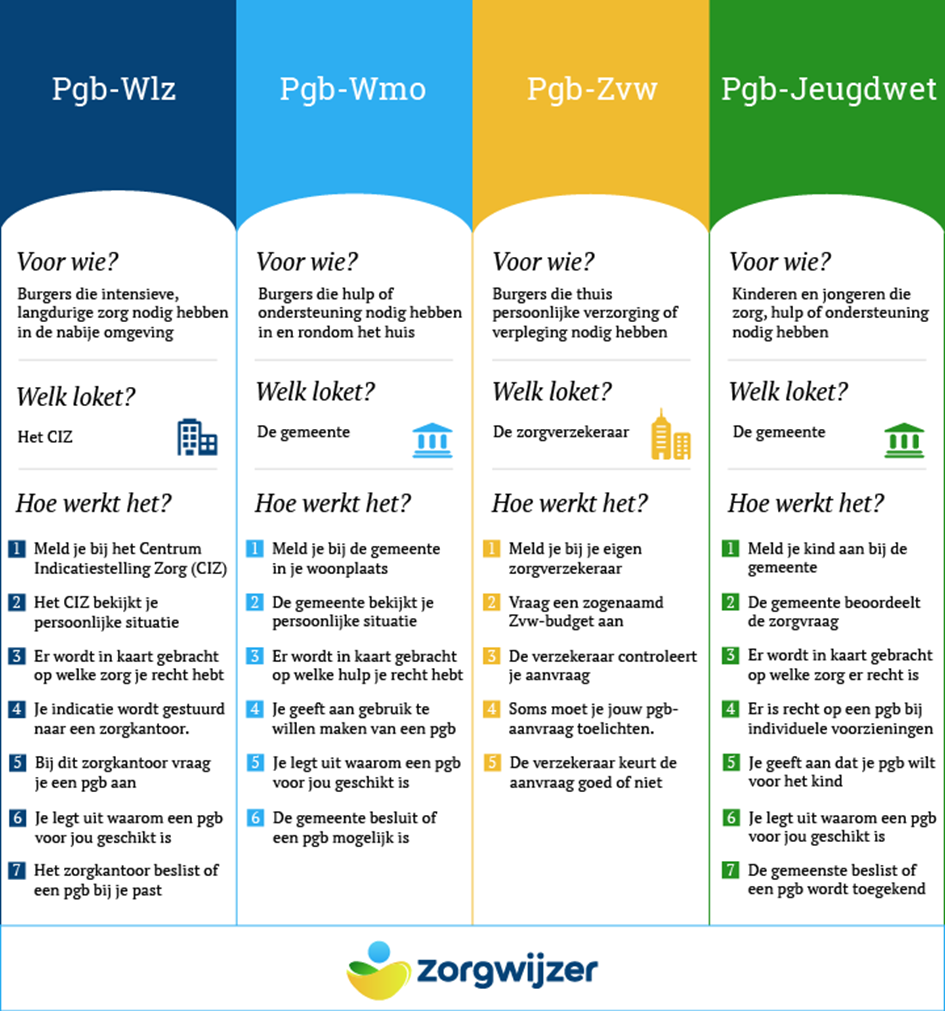